分块


              Programming 2024, ACM Class
块状链表（Unrolled Linked List）
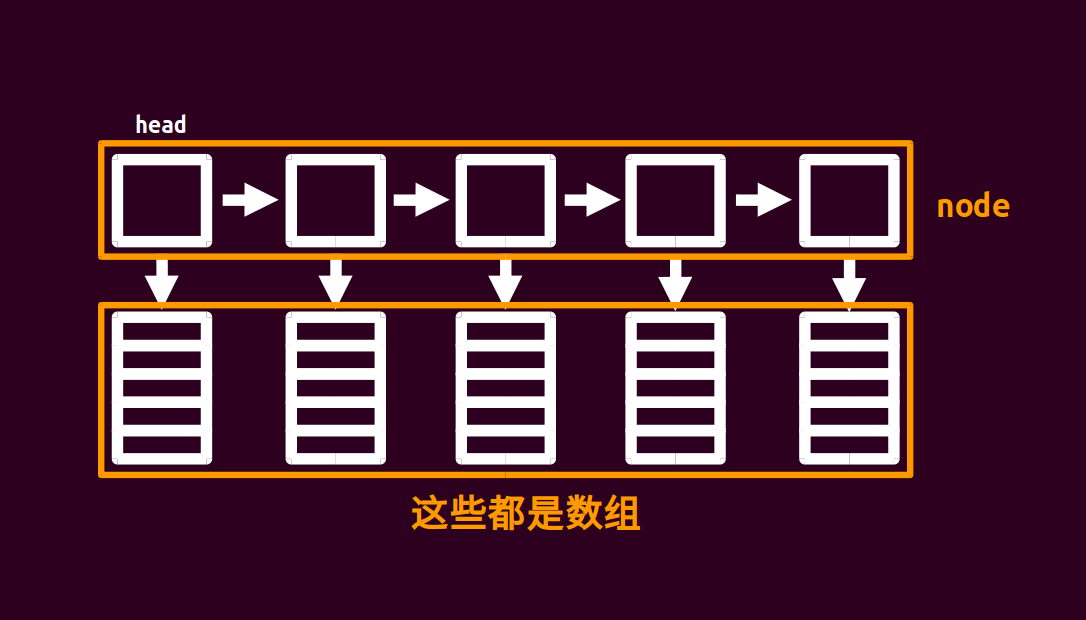 数据有序排序
支持插入/查找/删除/修改
假设数据量为 N，我们设定的单块大小为 S
取 S = sqrt(N)
所有操作的复杂度为 O(sqrt(N))
什么是分块
顾名思义，就是把一个区间分成几小块，然后对于每个块进行单独的处理。（优化的暴力）
将一个大规模的输入划分成更小的“块”
区间问题
给定一个保存n个数据的数列，做m次“区间修改”和“区间查询”，每次操作只涉及到部分区间
暴力法？复杂度太高 O(mn)！
线段树/树状数组？复杂度低 O(Mlogn) but 不明觉厉（敬请期待....）  
so 分块——把数列分成很多“块”，对涉及到的块做整体性的维护操作
举个栗子——RMQ问题
什么是RMQ问题？ ————Range Maximum(Minimum) Query，区间求最值问题。

Q：给出一个长度为n的数列，求第l位到第r位的最大值减最小值。
举个栗子——RMQ问题
将序列划分为sqrt(n)个块，每个块内有sqrt(n)个元素。然后，对于每个块，预处理出块内的最小值。同时，还需要预处理出每个块的起始位置和结束位置。

查询某个区间的最小值时，首先找到区间内的第一个块和最后一个块，然后分别计算区间内的块内最小值、块之间的最小值和块外的最小值。最终的最小值就是这三个值中的最小值。
还有一个栗子
现在我们有一个数组，arr={1，13，15，2，79，9，223， 54，6，10}，我们要对其多次进行区间修改/单点修改/区间查询元素的和
首先，确定块的大小，
通常我们设置块大小             
预处理块
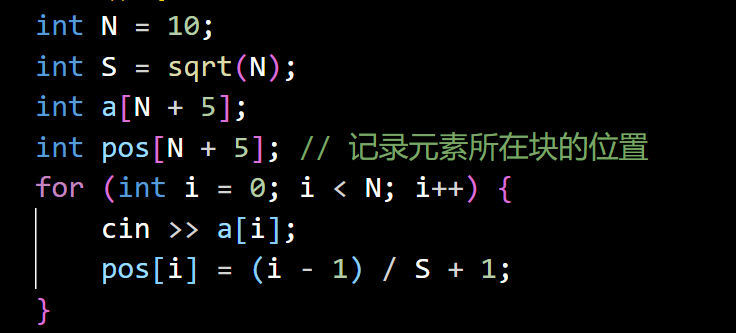 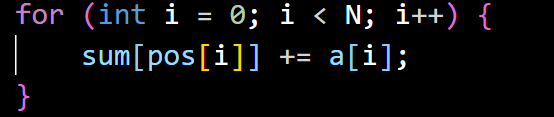 还有一个栗子
区间查询：
- 先处理不完整的块
- 使用完整的块的预处理结果 
区间修改： 修改相应的块的结果

ps：复杂度？
查询 & 修改：都只是对块进行操作，复杂度O(sqrt(n))
怎么还有一个栗子
一个长为n的序列，进行m次操作，操作涉及区间加减法、询问区间中小于某个值x的个数
Q1：如何处理区间加减法？
维护一个加减法tag数组
对于整块，直接把值加到tag数组上
对于散块，暴力修改元素的值
在询问时，把返回的元素加上所在块的tag标记
思考：
乘除操作的tag应该如何处理？
开方呢？
怎么还有一个栗子
乘除操作的tag应该如何处理？
新增加一个tag数组，乘除优先级高于加减。（add_tag --> 0, mul_tag -->1）
若当前的一个块乘以m1后加上a1，这时进行一个乘m2的操作，则原来的标记变成？
（add_tag-> m2*a1  mul_tag->m1*m2）
若当前的一个块乘以m1后加上a1，这时进行一个加a2的操作，则原来的标记变成？
（add_tag->a1+a2 mul_tag->m1)

开方呢？
tag: 块内元素是否均为0/1
怎么还有一个栗子
Q2:如何处理“小于”？
同样的，散块我们进行暴力搜索操作
对于整块，（用暴力是会T掉一些点的） ，是否有更为高效的查找算法？
二分查找！ 复杂度O(log(S))
但需要我们保证块内元素有序
这一步可以通过对每次的区间修改
进行块的重排序来保证
思考：整个算法复杂度？
有一颗变异的栗子
给出一个长度为N的序列，初始时值均为0，现在给出m个操作。操作涉及区间询问一个等于c的元素，并将这个区间所有的元素设置为c

每个区间的tag应该维护什么？
一个优化算法（了解）
给出一个长度为N的序列，初始所有值均为0，现在给出q组操作，输入格式为 op x y
if op == 0, a[x] += y
if op == 1, for all i % x = y, output
一个优化算法（了解）
方法一（暴力） op=0，直接加； op=1，遍历一遍数组（从第一个开始，每隔x个数进行求和）

方法二  利用b[x][j]表示模x等于j的位置上的值的和。op=0,遍历更新b[x][j]，op=1，直接输出
采用法一，复杂度高（当x小时）
采用法二，空间开销大（当x大时）
=> 将两者结合，并设置分界线
代码示例（根号分治）
我们将sqrt(N)设置为分界线
In the future...
树状数组




线段树
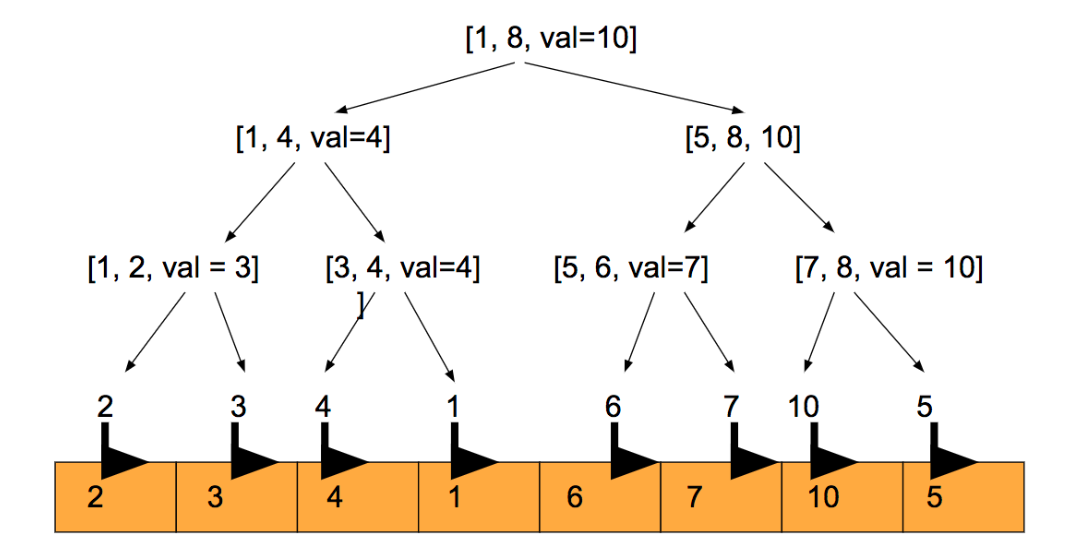 Review
分块可以用来解决区间问题/rmq问题
基本思想：将长度为N的序列以S的块长进行拆分，对每个块进行预处理，在修改过程中打标记tag，在询问过程中不要忘记tag的处理
负责助教
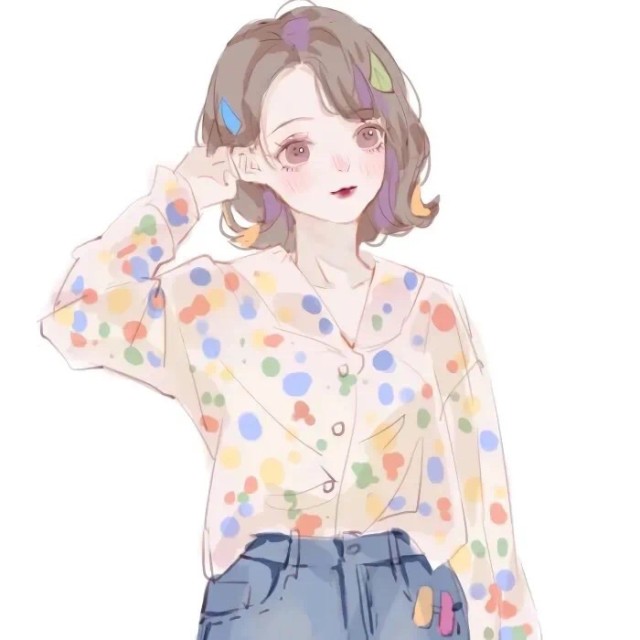 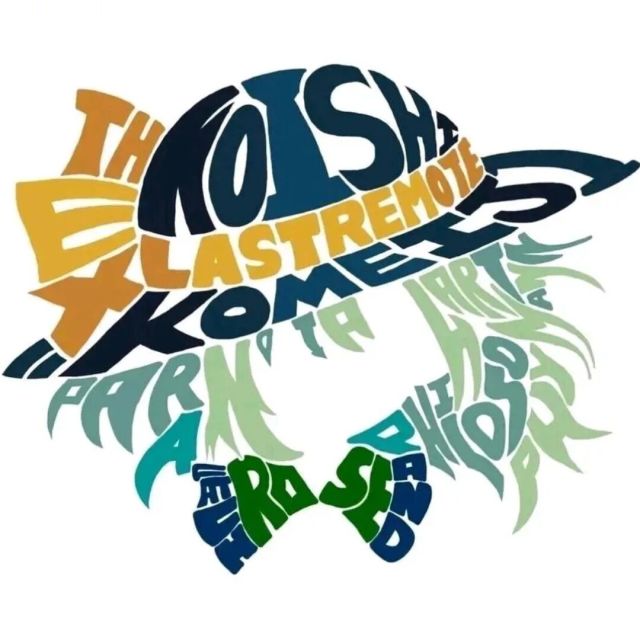 黄文宾
李芷妍
[Speaker Notes: 红黑树不行，但是我们有B/B+树]